January 2017
TX Sector Sweeps
Date: 2017-01-16
Authors:
Slide 1
G. Cheng, et al, Peraso
January 2017
Abstract
Extending the TX Sector Sweep protocol for EDMG devices to support both SISO and MIMO
Slide 2
G. Cheng, et al, Peraso
January 2017
Background
802.11ay will provide support for SISO, SU-MIMO and downlink MU-MIMO
Up to 8 spatial streams
SFD and Draft 0.1 have defined many MIMO features
PPDU structure
CE sequences
TRN sequences
SFD mandates simultaneous BF training of transmit DMG antennas
Sector sweep can be improved to support all implementations
Slide 3
G. Cheng, et al, Peraso
January 2017
Separate / Simultaneous TX Sector Sweep (1)
TX0 Sector i
TX1 Sector j
STA
STA
STAs with MIMO capability need two options for TX sector sweep
Separate – slower, but more allows the receiving STA to determine optimum sector of each antenna
Simultaneous – significantly faster
Slide 4
G. Cheng, et al, Peraso
January 2017
Separate / Simultaneous TX Sector Sweep (2)
Sector sweeps are necessary, but sweeping over many sectors is slow
Minimum length SSW frame is 26 bytes  (Beacon is longer)
DMG Control preamble is 7552 Tc = 4.29 us
Header + Data = 248 bits; 2 LDPC Codewords
336 + 160 + 168 = 664 coded bits x 32 Tc = 12.07 us
SBIFS = 1 us
Total = 17.36 us per sector minimum
For NxN MIMO, the sector sweep time increases linearly with N
Slide 5
G. Cheng, et al, Peraso
January 2017
Separate / Simultaneous TX Sector Sweep (3)
802.11ay should allow both separate (1 antenna array at a time) and simultaneous TX sector sweeps

Choice of employing separate, simultaneous, or both techniques should be left to equipment vendors

802.11ay will provide mechanisms to enable interoperability
Slide 6
G. Cheng, et al, Peraso
January 2017
Separate / Simultaneous TX Sector Sweep (4)
In some cases, it may be beneficial to run more than one sector sweep
An initial sector sweep to determine possible starting points for a combination of antennas
After feedback from the receiver, a second sector sweep to determine a unique starting point
Slide 7
G. Cheng, et al, Peraso
January 2017
Simultaneous Sector Sweep
Simultaneous Sector Sweep transmission from multiple antennas can employ time shifts as defined in Draft 0.1 29.3.4.26.5:
Agreed upon method for transmitting non-EDMG portions of MIMO packets
0, 4Tc, 8Tc, … 4(N-1)Tc  for N antennas 
Provides sufficient diversity that receiver can accurately determine total power even if the path from each TX antenna to the RX antenna is almost the same
Slide 8
G. Cheng, et al, Peraso
January 2017
Legacy 802.11ad SSW Field
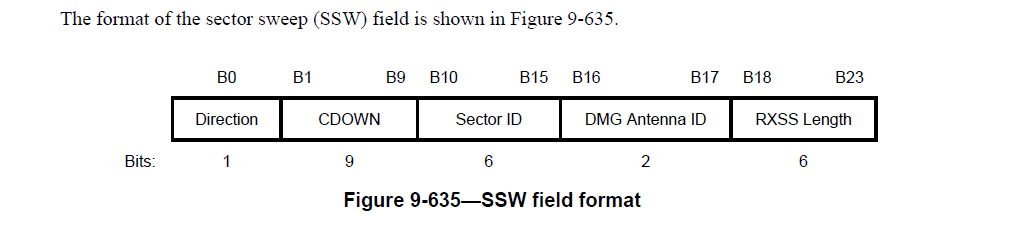 3 octets total
Single sector and DMG Antenna ID settings (1 octet)
Slide 9
G. Cheng, et al, Peraso
January 2017
Proposed EDMG SSW element (1)
Suitable for SISO and MIMO
Enable up to 8 antennas
Enable up to 256 sectors / antenna
Possible to have 8 Sector IDs in the SSW Field, but that would be inefficient
Most applications would only use 2 fields
Instead, STAs can employ a Beam ID
Unique 16 bit description of antenna and sector settings
Implementations choose their own mapping from antenna and sector to Beam ID
Slide 10
G. Cheng, et al, Peraso
January 2017
EDMG SSW element (2)
Final Sweep
RXSS Length
Direction
CDOWN
Beam ID
Reserved
Bits:
1
1
9
16
6
7
The Beam ID field contains the descriptor for the combination of antennas and actual sectors used to transmit the packet
Final Sweep is set to one for packets sent on the last sweep
Slide 11
G. Cheng, et al, Peraso
January 2017
EDMG SSW Feedback (1)
Best Beam ID
SNR Report
CDOWN MAP
16
(TBD – Suggest 32)
Bits:
8
Reserved
Poll Required
1
7
Bits:
SSW Feedback provides a Best Beam ID with the corresponding SNR
It also provides a bit map of the CDOWN on all successfully received SSW packets
Slide 12
G. Cheng, et al, Peraso
January 2017
EDMG SSW Feedback (2)
Need to limit CDOWN map to a reasonable size
Suggest 32 since that is probably the maximum length of a sector sweep
We want flexibility but do not want unnecessarily long SSW packets
Slide 13
G. Cheng, et al, Peraso
January 2017
Multiple Sector Sweep Example
…
…
Initiator
SSW
SSW
SSW
SSW
FB
…
SSW
SSW
Responder
…
SSW
SSW
ACK
Employ sector sweeps to quickly determine an initial MIMO Beam ID for each side
FB and ACK
Slide 14
G. Cheng, et al, Peraso
January 2017
Constraints on EDMG Sector Sweeps
EDMG SSW Feedback is provided on all sweeps except the first

Sweep starts with Best Beam ID received in EDMG SSW Feedback element, if available
For 2nd sweep or later

Total number of iterations needs to be limited
Suggest 3 in each direction, however a larger limit may be useful for many antenna arrays
Slide 15
G. Cheng, et al, Peraso
January 2017
Summary
Proposed EDMG SSW and EDMG Feedback elements are defined that allows both separate and simultaneous antenna sector sweeps

Allowing multiple sector sweeps before beam refinement can yield to a better choice of antenna sector selection

Only small protocol changes are needed from 802.11ad
Slide 16
G. Cheng, et al, Peraso